Казахстанцы на фронтах
 Великой Отечественной войны
За время войны в армию было призвано более 
1 миллиона 200 тысяч человек – это каждый 4-й взрослый житель Казахстана

Сформировано 12 стрелковых и 
4 кавалерийские дивизии, 7 стрелковых бригад, около 50 отдельных полков
28 героев-панфиловцев 
у разъезда Дубосеково в неравном сражении отбили атаку врага в 50 танков и вышли победителями.
                «Велика Россия, а отступать некуда, 
                         позади – Москва» 
                                                           Василий Клочков
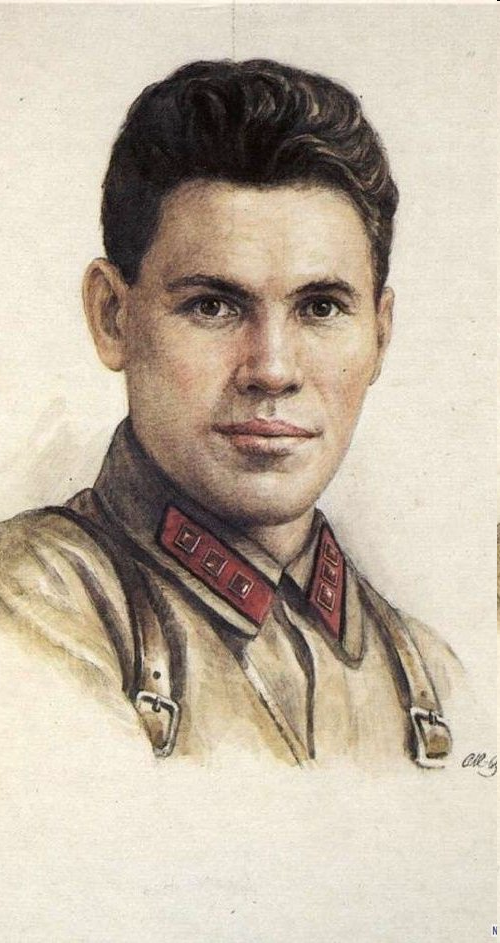 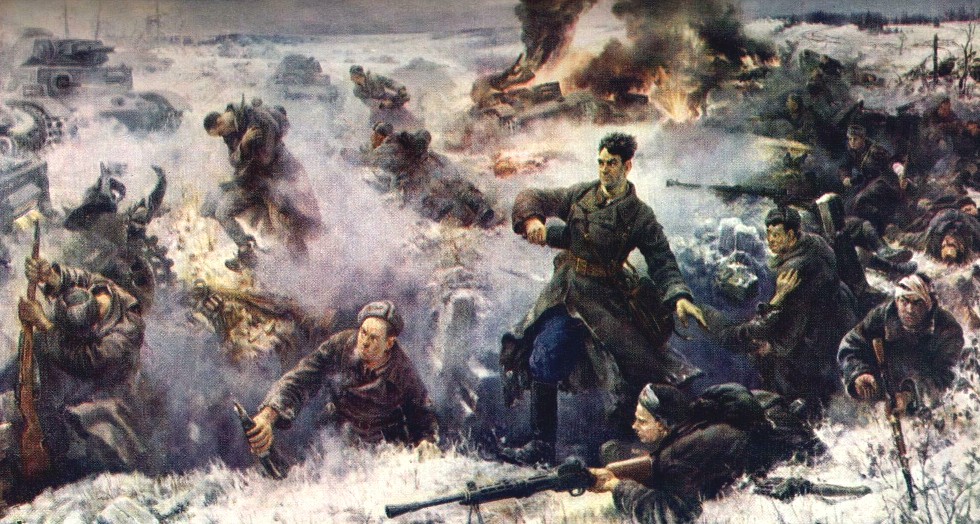 В боях под Москвой героически сражались многие сыны казахского народа. 
Среди них – Герои Советского Союза
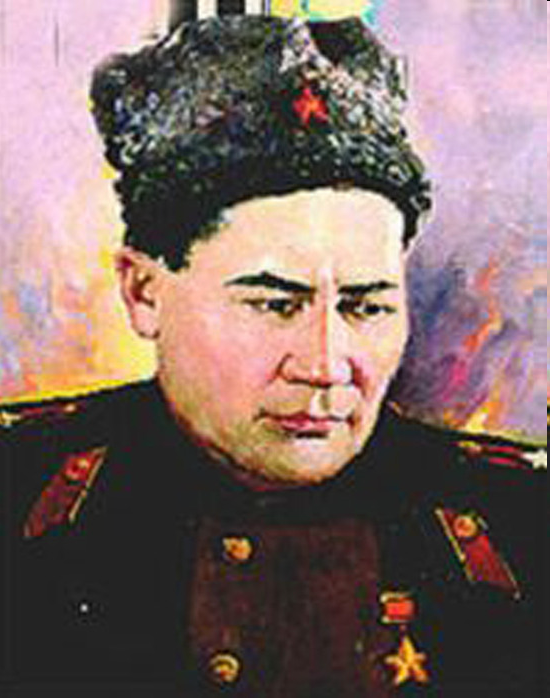 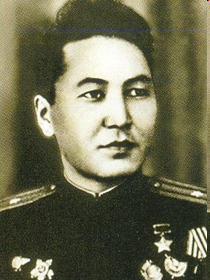 Бауржан Момышулы
Малик Габдуллин
Тысячи казахстанцев за подвиги 
в Приволжских и Донских степях были награждены орденами и медалями. 
Звания Героя Советского Союза удостоены 
 летчик Нуркен Абдиров, 
    танкист Тимофей Позолотин, 
   стрелок Гияз Рамаев, 
      минометчик Карсыбай Спатаев


              Полными кавалерами Ордена Солдатской
                      Славы первой, второй и  третьей  
                        степени стали 110 казахстанцев.
В штурме Берлина участвовали 
150-я стрелковая дивизия, 
воины – казахстанцы: 
С.Нурмагамбетов, И.Сьянов, Х.Кайдаулов, Т.Бегельдинов, А.Еремеев, Н.Шелехов 
и другие. 

Молодой офицер Р.Кошкарбаев вместе со своим другом Г.Булатовым водрузили в одном из окон
         рейхстага алый стяг Победы.

            В штурме Берлина участвовали 3 танка 
из танковой
               колонны «Комсомолец Казахстана».
Летчики-штурмовики Талгат Бегельдинов, Леонид Беда, Иван Павлов совершили свыше 200 боевых вылетов каждый, нанеся большой урон технике фашистов. 
Летчик - истребитель Сергей Луганский сбил лично 37 и в групповых боях ещё 6 самолетов противника. За отвагу и героизм летчики дважды были удостоены звания Героя Советского Союза
Талгат Бегельдинов
Леонид Беда
Иван Павлов
Сергей Луганский
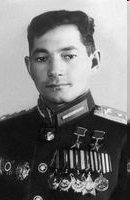 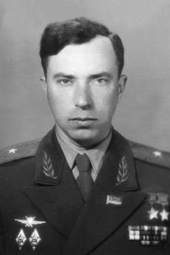 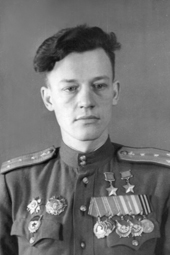 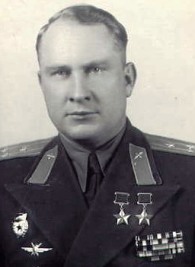 Алия Молдагулова
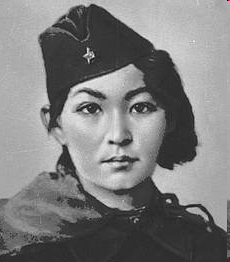 Уничтожила 91 врага. 
Алия Молдагулова - Герой Советского Союза. 
Родилась 25 октября 1925 года в ауле Булак (Актюбинская область, Казахстан). 

В действующей армии с октября 1943 года. 

Была смертельно ранена и погибла в бою 14 января 1944 года севернее города Новосокольники;будучи раненной в руку осколком мины, участвовала в рукопашном бою с немецкими солдатами, была вторично ранена немецким офицером, которого также уничтожила, вторая рана оказалась смертельной.
Маншук Маметова
В Красной Армии с 1942 года, писарь штаба 100-й Казахской отдельной стрелковой бригады, затем медсестра. 

На фронте окончила курсы пулемётчиков и была назначена первым номером пулемётного расчёта в строевую часть.

15 октября 1943 года в тяжёлых боях за освобождение г. Невеля при обороне господствующей высоты, оставшись одна из пулемётного расчёта, будучи тяжело раненой осколком в голову, уничтожила 70 солдат противника и погибла смертью храбрых.
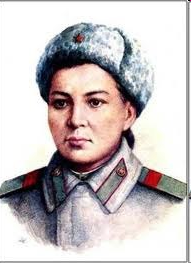 Итоги участия казахстанцев в Великой Отечественной войне
Сражалось 1млн. 200 тыс. человек. 

Не вернулись с войны 601 011 человек. 
Звания Героя Советского Союза удостоены 500 казахстанцев, 

из них 2 девушки М.Маметова и А.Молдагулова. 
      142 казахстанца стали кавалерами ордена Славы трех степеней
Имангали Балтабанов, Иван Бабин, Сундеткали Искалиев, Буран Нысанбаев, Агадила Сухамбаев 
   повторили подвиг Александра Матросова и закрыли своими телами амбразуры дзотов противника
«Прошла война, 
прошла страда,
но боль взывает к людям.
давайте, люди, никогда
об этом не забудем».

                              (А.Твардовский)